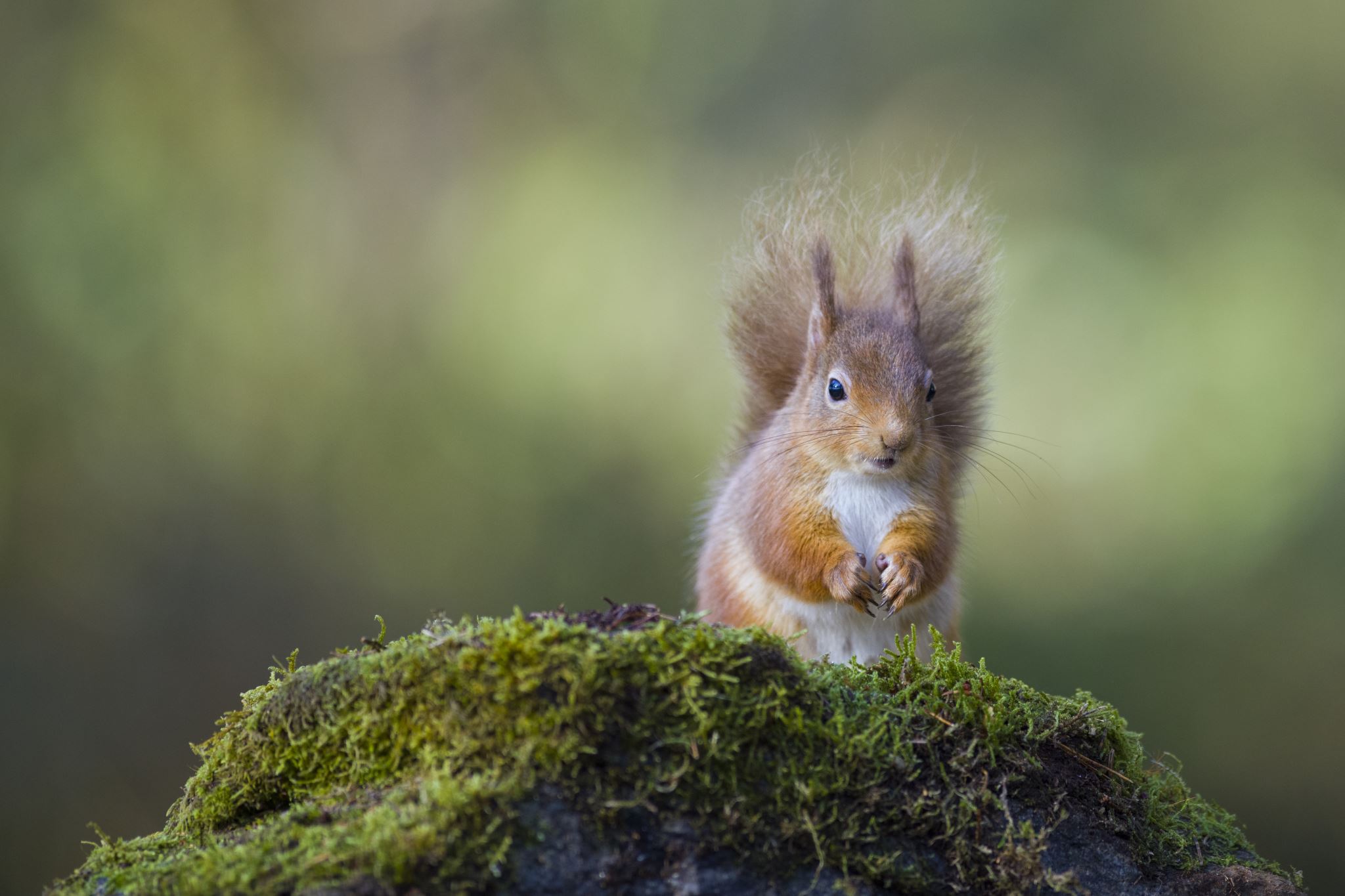 WIEWIÓRKI
Oliwia Baziuk i Olivia Wycichowska
Zamieszkuje gniazda ptaków lub buduje je sama z trawy i drobnych gałązek i wyściela mchami, a w dziupli trzyma swoje zapasy. Gniazda buduje w koronach drzew, zwykle w rozwidleniu gałęzi. Gniazda te mają jeden wejściowy otwór. Jest aktywna w dzień. Jej pożywienie stanowią nasiona, pędy, grzyby, owoce, ale także owady, jaja i pisklęta. Gromadzi zapasy żywności, np. zakopując nasiona – przyczynia się w ten sposób do rozsiewu nasion drzew. Zaobserwowano też, że na gałęziach drzew suszy grzyby. Długi, puszysty ogon odgrywa ważną rolę podczas skoków – stabilizuje kierunek lotu. Ostre pazury pomagają jej wspinać się po drzewach.
GDZIE ŻYJĄ WIEWIÓRKI?
W Polsce podlega częściowej ochronie. Na Wyspach Brytyjskich oraz w północnych Włoszech wiewiórka pospolita zagrożona jest z powodu ekspansji wiewiórki szarej, inwazyjnego gatunku sprowadzonego z Ameryki Północnej.
OCHRONA WIEWIÓREK
Wiewiórki jedzą głównie pączki roślin, orzechy oraz nasiona, nie gardzą również kasztanami i różnymi gatunkami grzybów. Zanim nadejdzie zima, wiewiórki robią zapasy żywności w licznych skrytkach rozmieszczonych w pobliżu ich siedliska, by wrócić po nie podczas zimowych miesięcy.
Co jedzą wiewiórki?
Wiewiórki żyjące na wolności potrafią osiągnąć nawet 6 lat. Niestety większość osobników nie dożywa nawet swoich pierwszych urodzin. Ten problem szczególnie dotyczy wiewiórek mieszkających w okolicy terenów zurbanizowanych. Główną przyczyną wczesnych zgonów są potrącenia przez samochód, czy głód. Zdecydowanie dłużej żyją w niewoli - nawet do 15 lat.
Ile żyje wiewiórka?
Jak wyglądają?
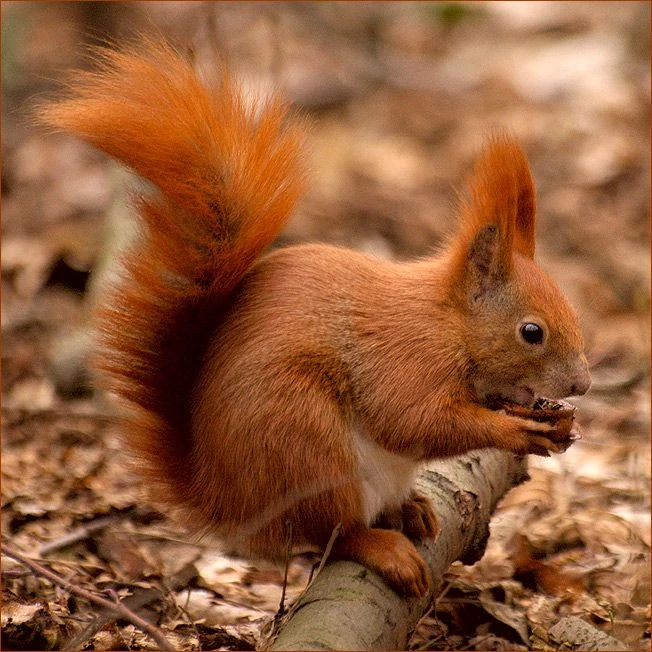 Gatunek gryzonia z rodziny wiewiórkowatych (Sciuridae). Osiąga długość ciała 20–24 cm i ogona 17–20 cm, masa ciała 200–300 gramów. Jest typowym zwierzęciem nadrzewnym. Grzbiet ubarwiony ma na kolor od rudego do ciemnobrązowego, spód ciała jest biały.
1. Na świecie istnieje ponad 265 gatunków wiewiórek.
2. Kiedy wiewiórki czują się zagrożone, uciekają w zygzakowaty sposób. To niezwykle użyteczna strategia ucieczki przed jastrzębiami i innymi drapieżnikami. 
3. W języku greckim słowo „wiewiórka” oznacza „cienisty ogon”.
4. Wiewiórki mają na przednich łapach 4 palce, które są niezwykle ostre i służą do chwytania kory drzew podczas wspinaczki. Mają też 5 palców u tylnych łap.
5. Wiewiórki potrafią skakać na odległość do 6 metrów. Mają długie, umięśnione tylne nogi i krótkie przednie, które współpracują ze sobą, pomagając w skokach.
CIEKAWOSTKI
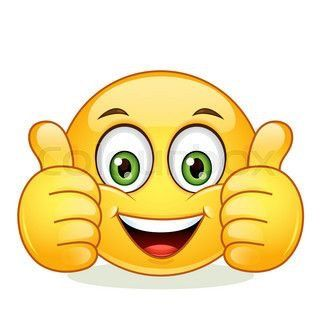 DZIĘKUJEMY ZA UWAGĘ